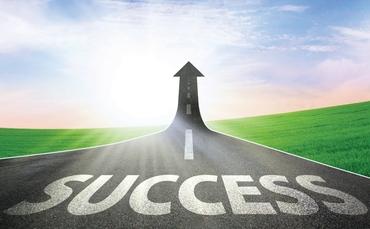 Planning your Academic Future
Your Guide to the Personal Learning Plan
WHAT ARE WE DOING?
Create
Differentiate
Recognize
Complete
Create an academic plan that meets graduation requirements.
Differentiate between the requirements for high school graduation and the SD Opportunity Scholarship (SDOS).
Recognize elective options available.
Complete a plan expressing career goals through course selection.
Why are we doing it?
Planning can help you…
know how to get to where you are going.
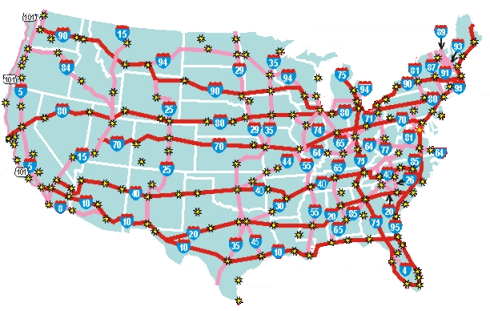 You have 4 years to get to graduation. What is the best route for you?
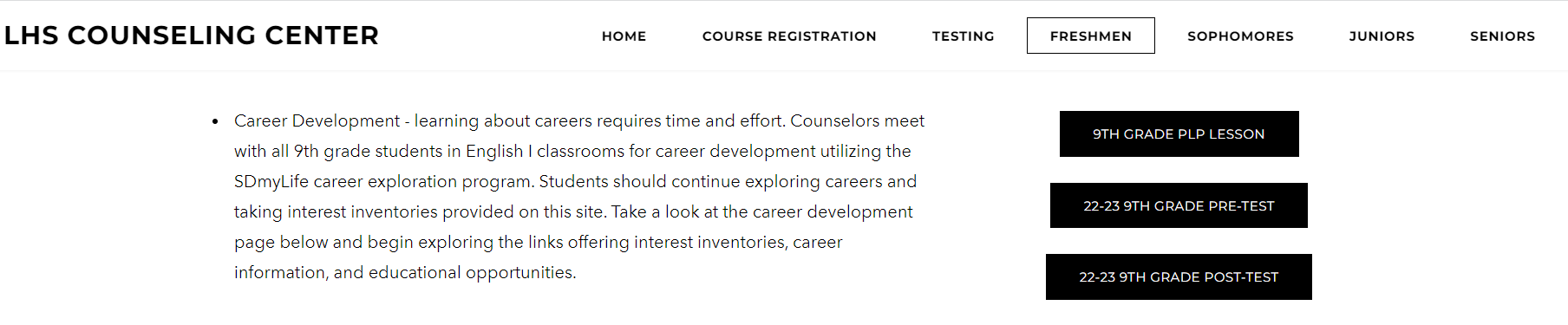 LHScounseling.com
Take the Pre-Test
Graduation Requirements
South Dakota Opportunity Scholarship Requirements
Required for Regular or SDOS
English I			1.0 credit
English II			1.0 credit
English III			1.0 credit
Speech or Debate		0.5 credit
English Selective			0.5 credit
Total				4.0 credit
ENGLISH
REGULAR
Algebra I			1.0 credit
Geometry			1.0 credit
Algebra II			1.0 credit
Total				3.0 credit

SDOS
Algebra I			1.0 credit
Geometry			1.0 credit
Algebra II			1.0 credit
Advanced Math			1.0 credit
Total				4.0 credit
MATH
REGULAR
Biology				1.0 credit
Any Physical Science		1.0 credit
Chemistry or Physics		1.0 credit
Total				3.0 credit

SDOS
Biology				1.0 credit
Any Physical Science		1.0 credit
Chemistry or Physics		1.0 credit
Advanced Science		1.0 credit
Total				4.0 credit
SCIENCE
Required for Regular or SDOS
US History			1.0 credit
Geography			0.5 credit
World History			0.5 credit
Government			0.5 credit
Soc Studies Selective		0.5 credit
Total				3.0 credit
SOCIAL STUDIES
REGULAR
Fine Arts				1.0 credit
PE				0.5 credit
Pers Finance/Econ			0.5 credit
Health  				0.5 credit
World Lang or CTE			1.0 credit

SDOS
Fine Arts				1.0 credit
PE				0.5 credit
Pers Finance/Econ			0.5 credit
Health  				0.5 credit
World Lang or CTE			2.0 credit
OTHER
REGULAR
 Electives             		5.5-6 credits     (health         in m.s.?)

SDOS additional requirements
Advanced Math			1.0 credit
Advanced Science		1.0 credit
World Lang or CTE		1.0 credit
Electives             	2.5-3.0 credit
ELECTIVES
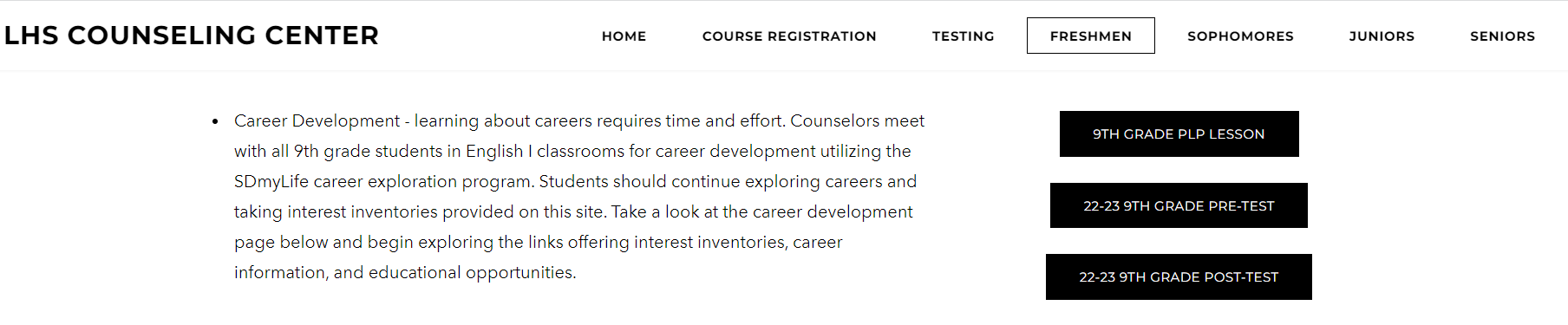 LHScounseling.com
Take the Post-Test
Infinite Campus – Academic Plan
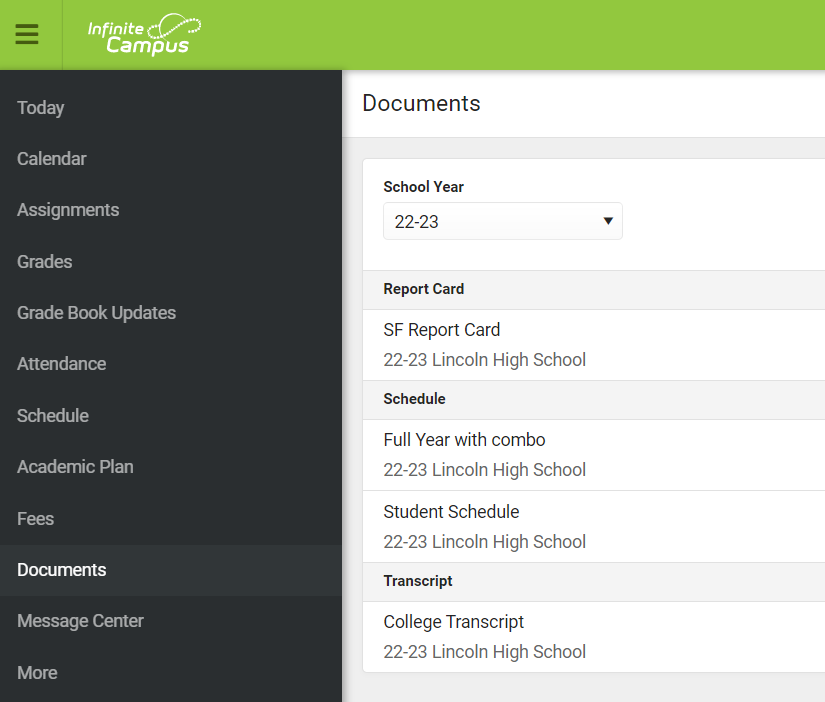 www.LHScounseling.com
Course Registration Tab - HS Coursebook 
Career cluster info pages 6-14
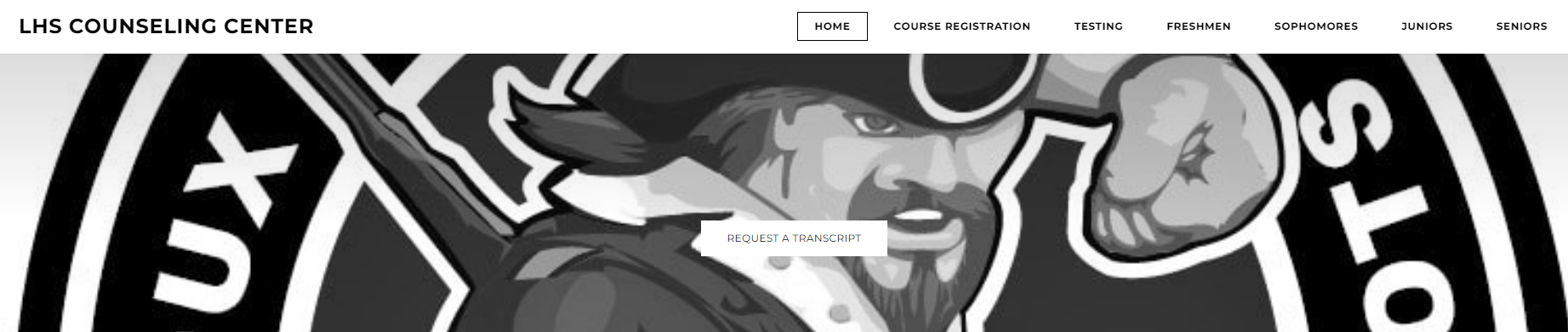 DESCRIPTION OF COURSE
LENGTH/CREDIT
	One Year vs One Semester
	0.5 vs 1.0 credit received
PREREQUISITES
NOTES ABOUT COURSE:
	Graduation requirement met
	School where it is offered
	Other expectations
LOOK FOR:
INFINITE CAMPUS
MS Health
DOCUMENTS
COLLEGE TRANSCRIPT
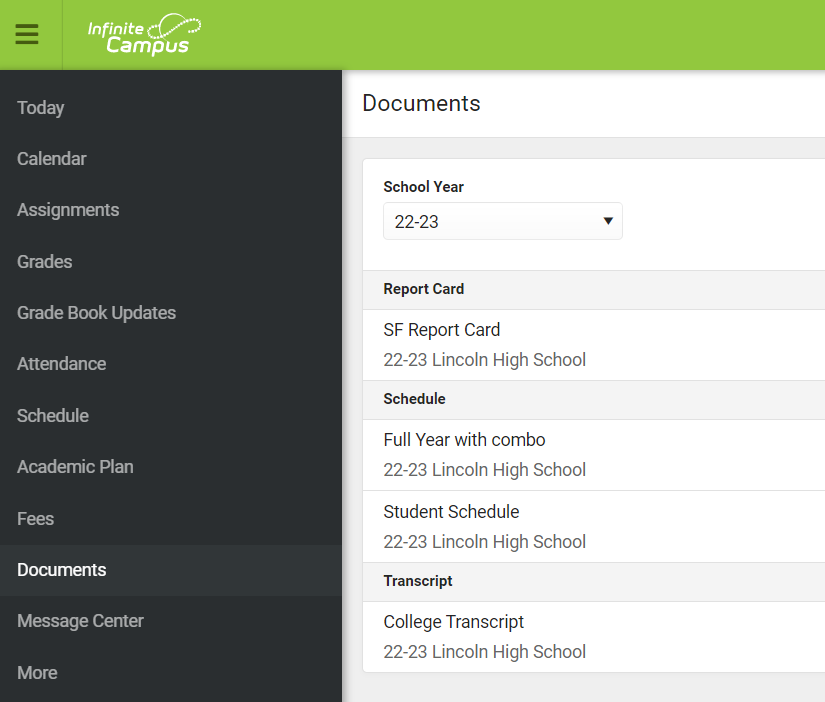 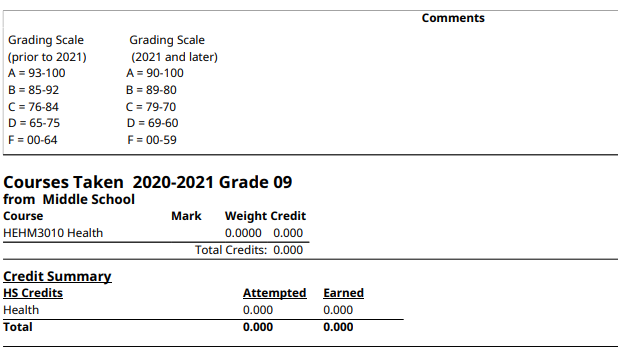 GPA
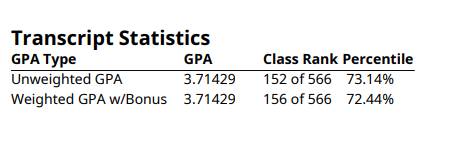 CALCULATE YOUR GPA
HOW TO VIDEO:
HTTPS://WWW.YOUTUBE.COM/WATCH?V=0P4REIMJQZU
CALCULATOR:
HTTPS://WWW.CALCULATOR.NET/GPA-CALCULATOR.HTML